Vi tar opptak. Gi beskjed hvis dette ikke er ok.
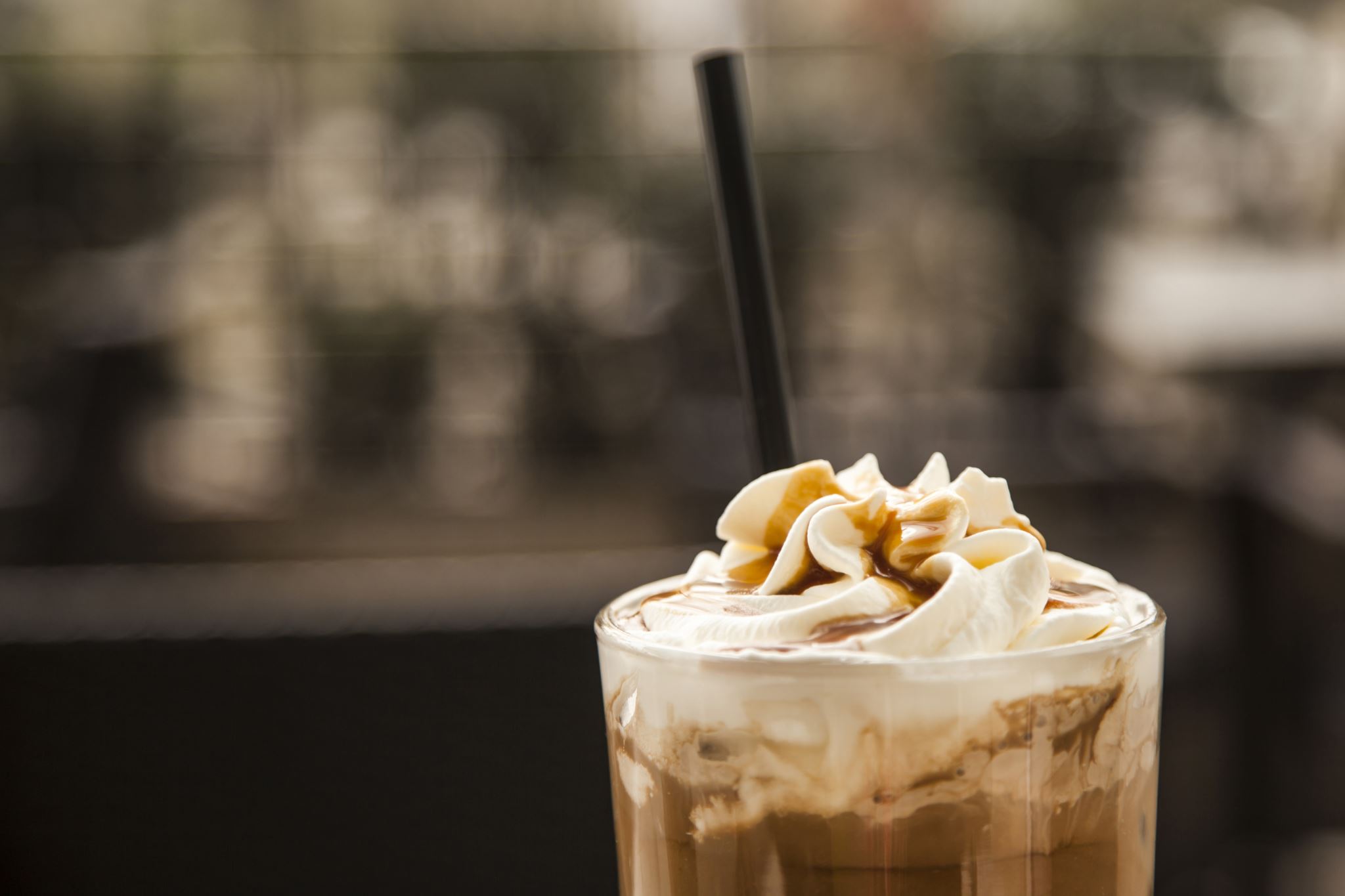 Altinn-kaffe
Den første halvtimen
27. januar 2021
Lars Vegard Bachmann, produkteier
Oppdrag: Lag en tjeneste
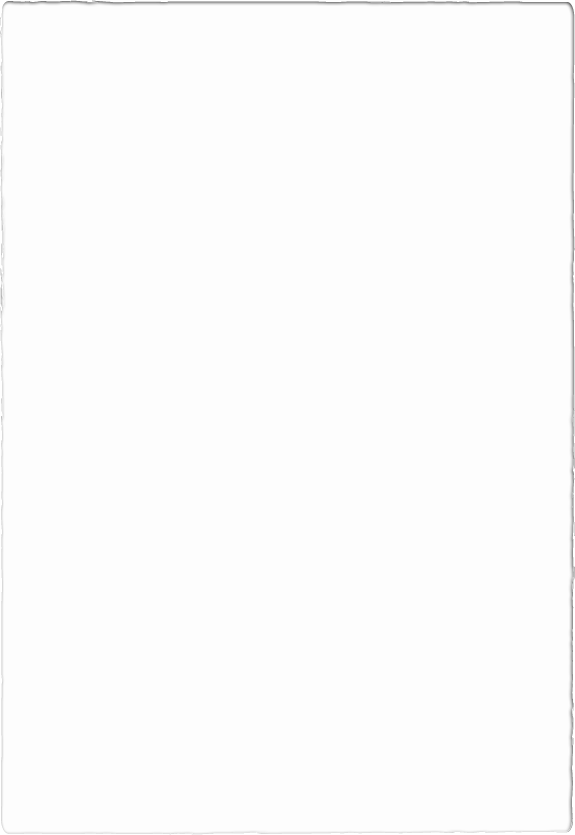 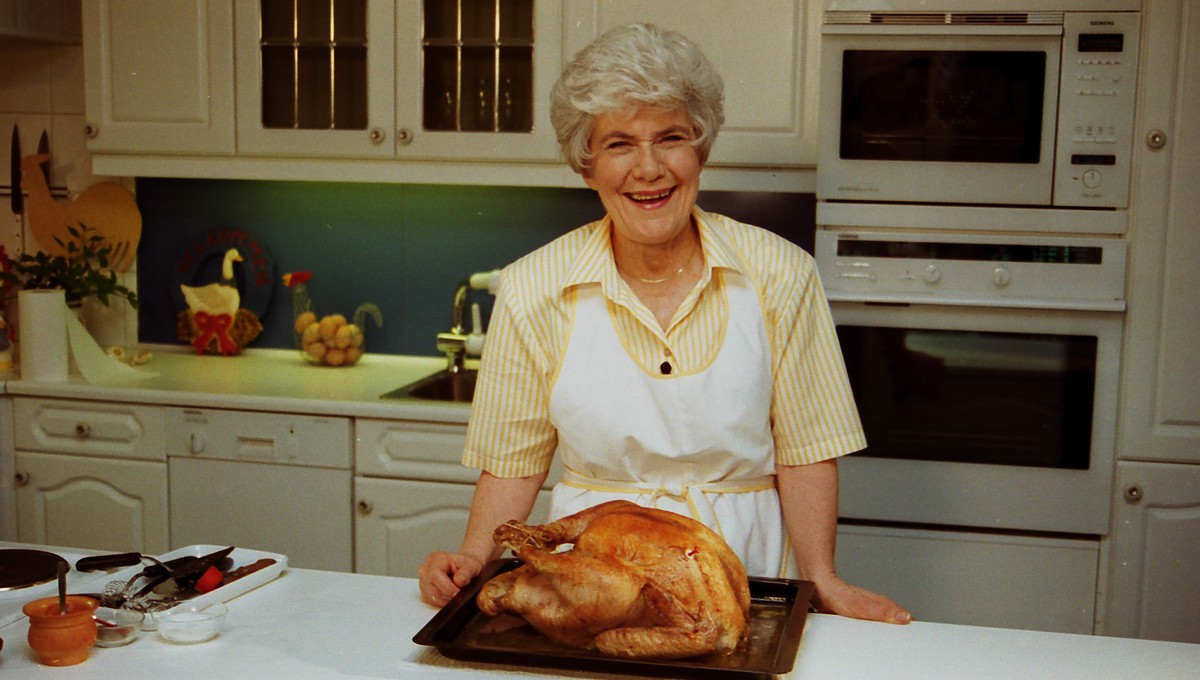 Vi har jukset litt…
Datamodell er lagd fra før
Kan gjøres i SERES
Kommer funksjonalitet for datamodellering i Altinn Studio i Q2/2021
Jeg er også owner i en organisasjon
Kan gi meg selv tilganger
Kunne evt. ha utviklet på eget område og flyttet appen på et senere tidspunkt
Jeg har et kodeverktøy med GIT-støtte installert (Visual Studio Code)
Jeg har installert dependencies for å kunne kjøre lokal test
Har fulgt steg-for-steg-gjennomgang
Hva har vi gjort?
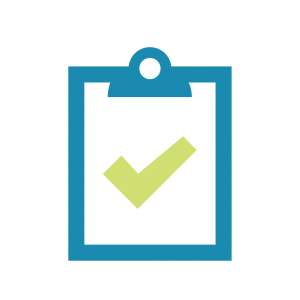 Opprettet bruker
Opprettet app
Importert datamodell
Lagt inn tekster
Bygd et skjema
Klonet app så man har en lokal kopi
Testet lokalt
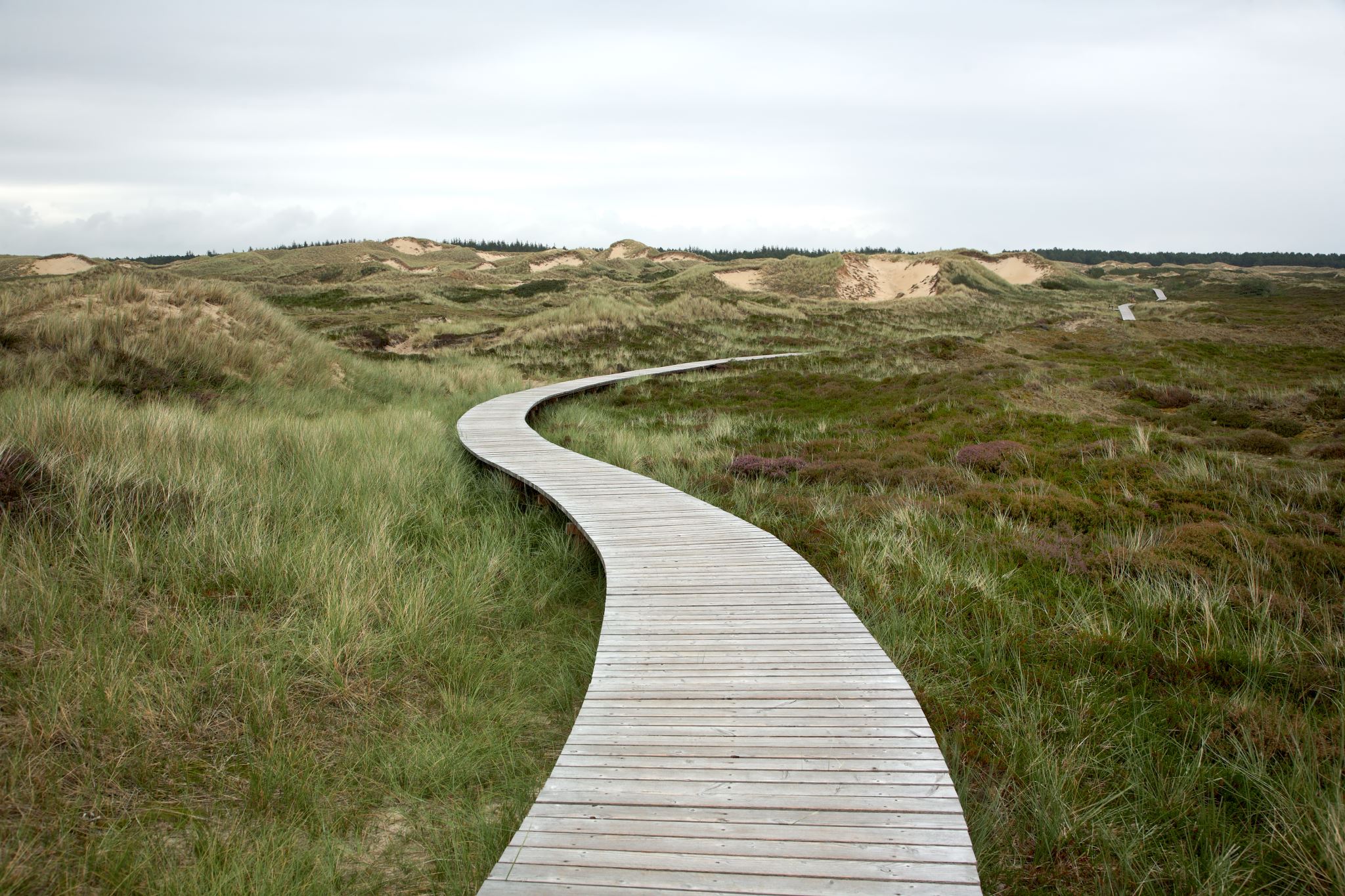 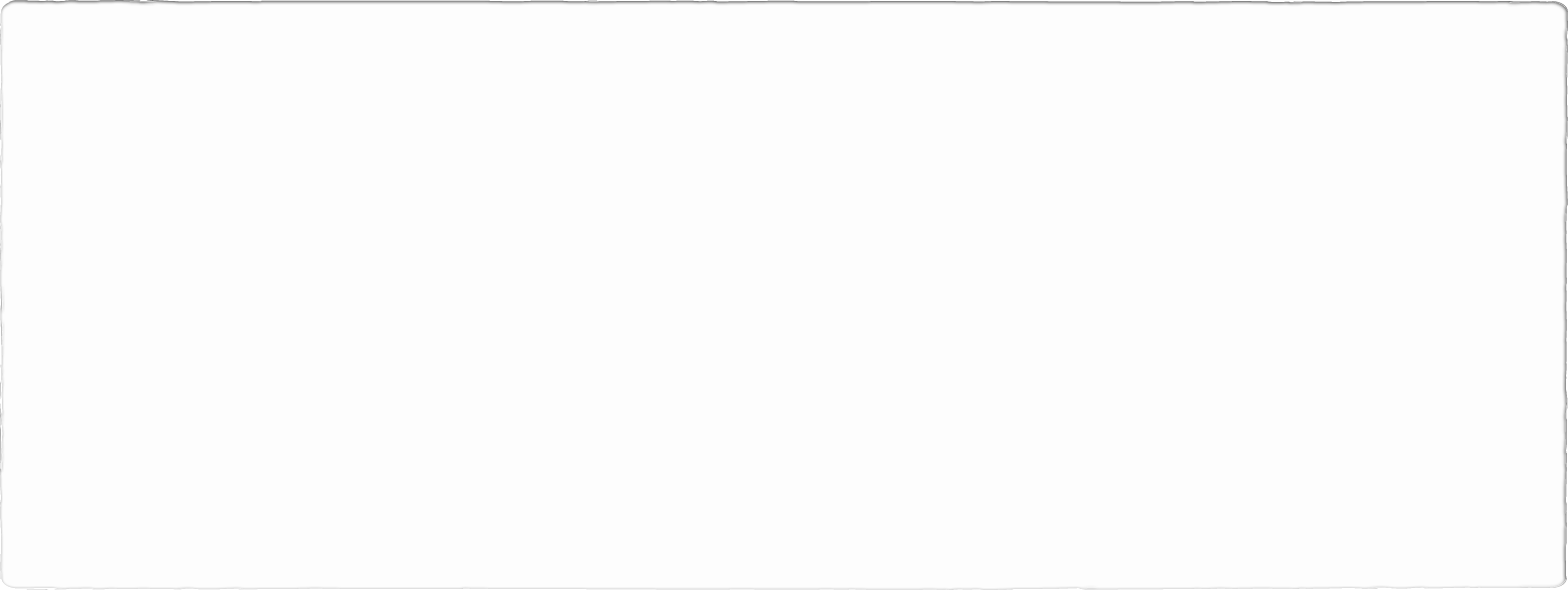 Produksjonssetting
Test i testmiljø
Tilgangsstyring
Prosess
Hjelpetekster
API-oppslag
Skjemalogikk
Forhåndsutfylling
Veien videre
lvb@digdir.no
https://altinnstudio.slack.com
Spørsmål? Kommentarer? Ønsker om tema?